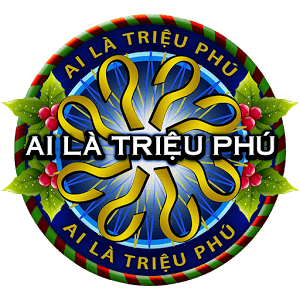 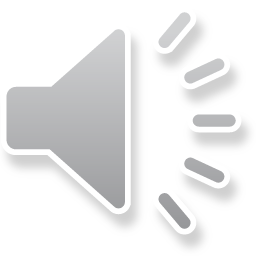 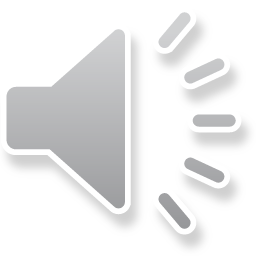 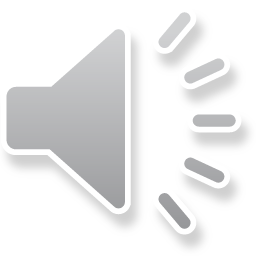 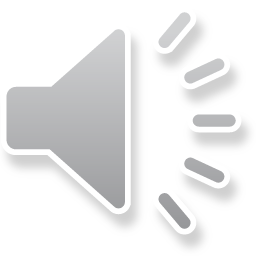 Có 10 câu hỏi, mỗi câu hỏi khi trả lời đúng được 1 điểm, trả lời đúng đến    câu nào thì được điểm tương ứng với câu hỏi đó. Trong quá trình trả lời, học sinh được sử dụng 2 quyền trợ giúp trong bất kì thời điểm nào: 
Quyền hỏi ý kiến Tổ tư vấn (ba người bạn trong lớp, từ câu 6 trở đi, nếu cả 3 người trợ giúp đúng mỗi người đều được 8 điểm, 2 người đúng được 9 điểm, 1 người đúng được 10 điểm).
Quyền trợ giúp 50/50 (giáo viên chỉ ra 2 phương án sai).
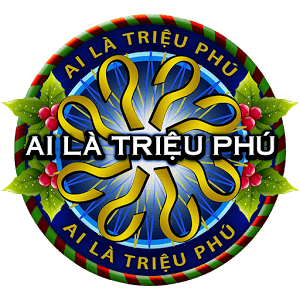 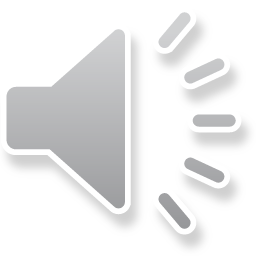 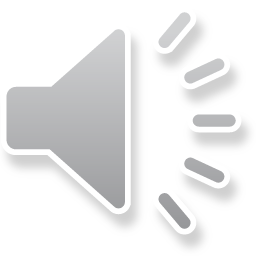 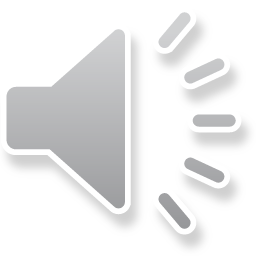 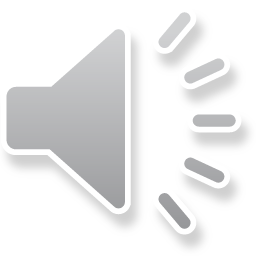 Câu hỏi số 1: Quốc tử giám là nơi dùng để ?
A. Dạy học
B. Thờ cúng
C. Tế lễ
D. Nơi vua làm việc
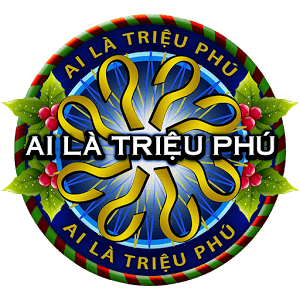 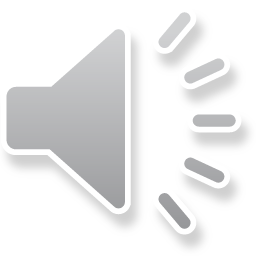 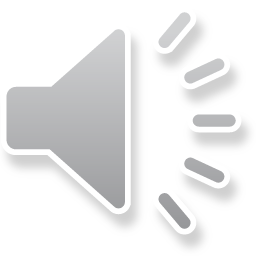 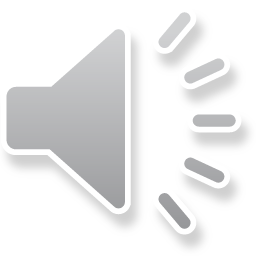 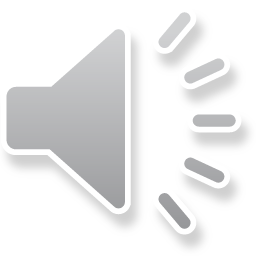 Câu hỏi số 2: Năm 938 ai là người đánh tan quân Nam Hán trên sông Bạch Đằng ?
A. Lê Lợi
B. Trần Quốc Tuấn
D. Lý Công Uẩn
C. Ngô Quyền
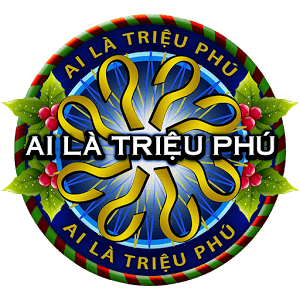 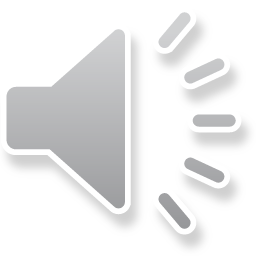 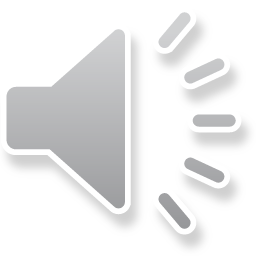 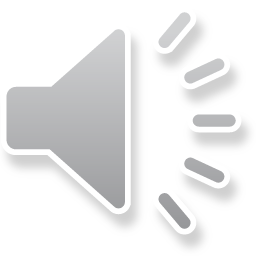 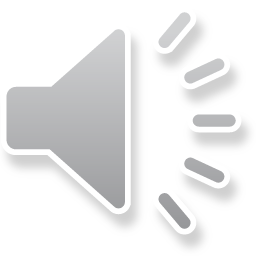 Câu hỏi số 3: Trong lịch sử, nhà Trần đã mấy lần đánh thắng quân Mông Nguyên xâm lược  ?
A. 1 lần
B. 3 lần
C. 2 lần
D. 4 lần
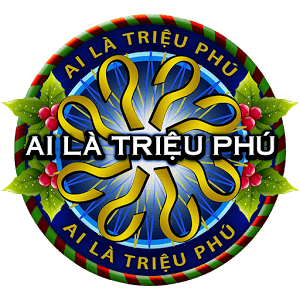 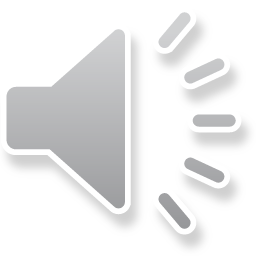 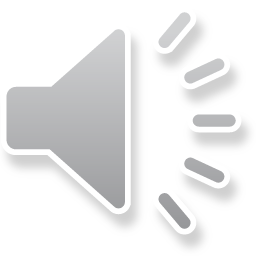 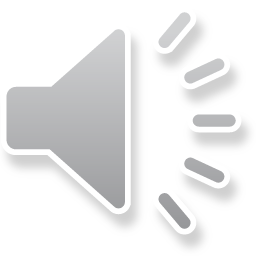 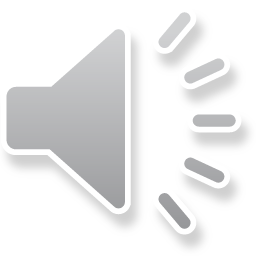 Câu hỏi số 4 : Nhà Hồ thành lập năm nào ?
B. 1407
A. 1396
D. 1400
C. 1398
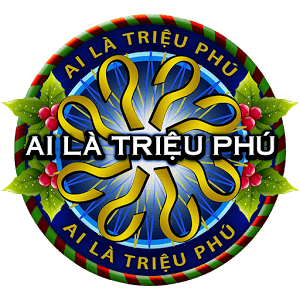 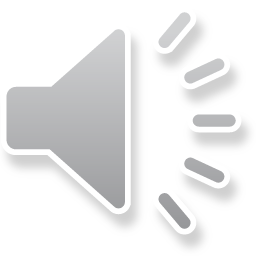 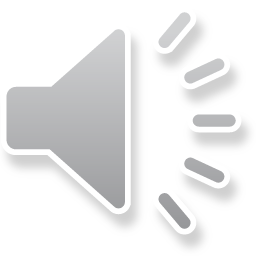 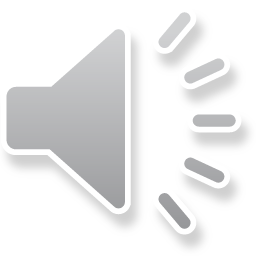 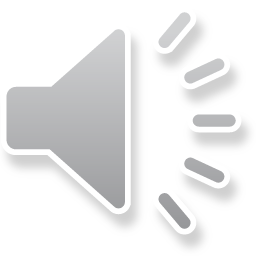 Câu hỏi số 5 : Sau khi tấn công sang đất Tống, Lý Thường Kiệt đã rút quân về nước và xây dựng phòng tuyến chống quân Tống ở đâu ?
B. Lạng Sơn
A. Sông  Đà
D. Sông Như Nguyệt
C. Bắc Giang
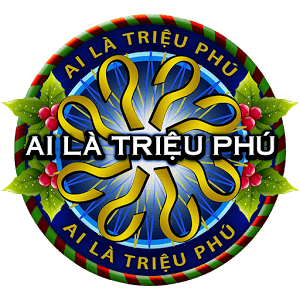 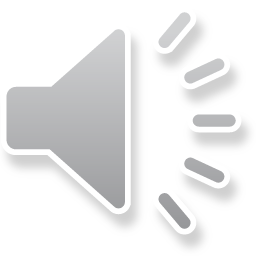 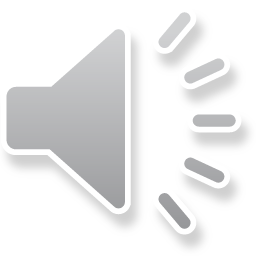 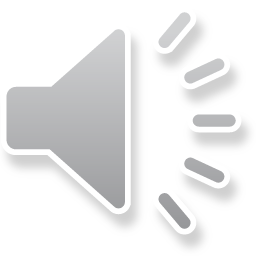 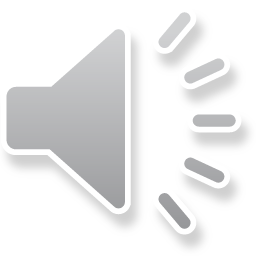 Câu hỏi số 6: Dưới thời Trần, đâu là chức quan trông coi việc đắp đê ?
A. An phủ sứ
B. Hà đê sứ
C. Đồn điền sứ
D. Khuyến nông sứ
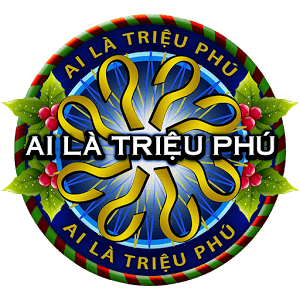 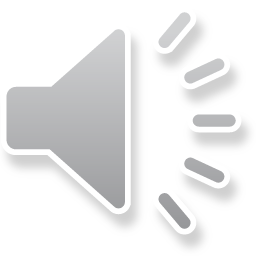 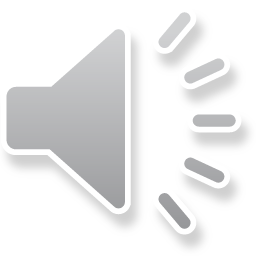 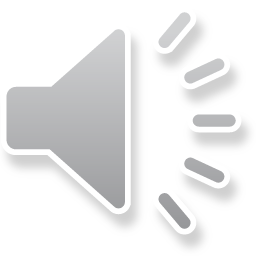 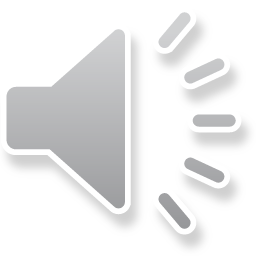 Câu hỏi số 7: Thời phong kiến, đâu là đội quân bảo vệ vua và kinh thành ?
B. Dân binh
A. Quân địa phương
D. Quân ở các lộ
C. Cấm quân
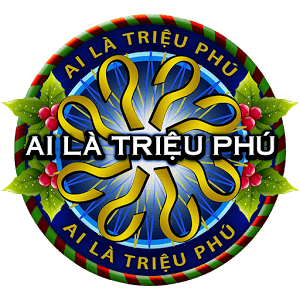 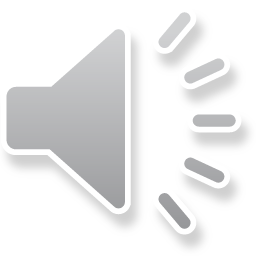 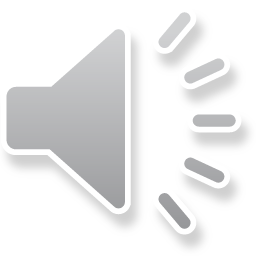 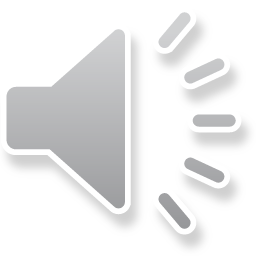 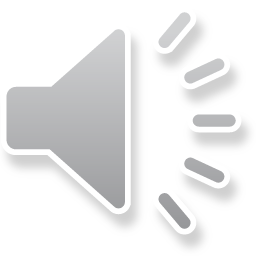 Câu hỏi số 8: Ai là người dời kinh đô từ Hoa Lư (Ninh Bình) về Đại La và đổi tên thành Thăng Long?
A. Lý Công Uẩn
B. Trần Thủ Độ
C. Lý Chiêu Hoàng
D. Trần Cảnh
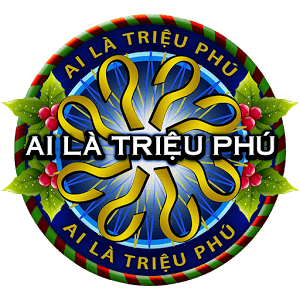 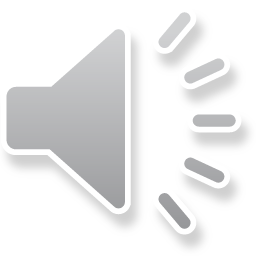 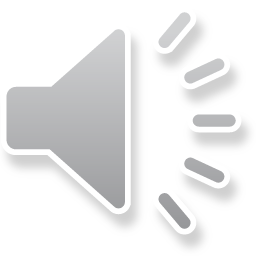 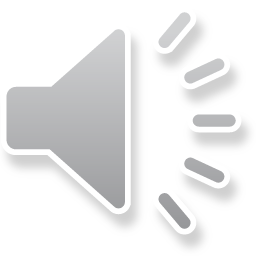 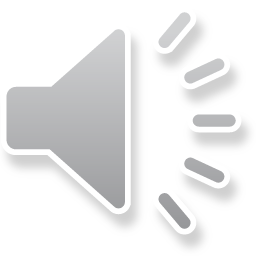 Câu hỏi số 9 : Tháng 1 năm 1285, quân Nguyên xâm lược nước ta lần thứ hai với bao nhiêu quân?
B. 30 vạn
A. 20 vạn
C. 40 vạn
D. 50 vạn
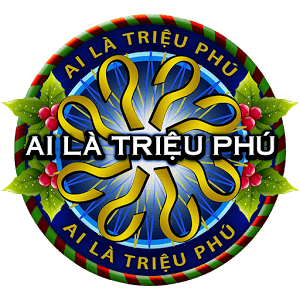 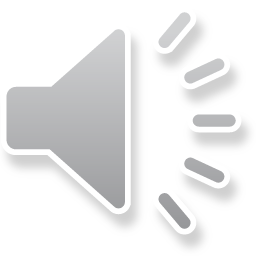 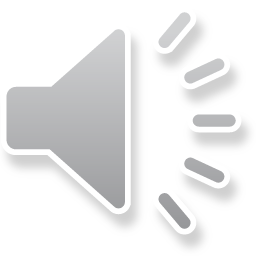 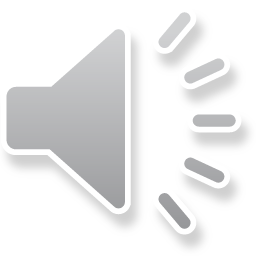 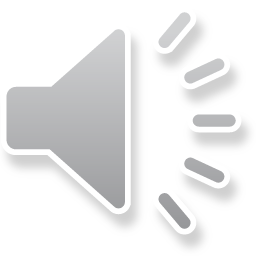 Câu hỏi số 10: Đâu là thứ tự đúng theo sự xuất hiện của các triều đại phong kiến trong lịch sử Việt Nam ?
A. Đinh, Ngô, Lý, Trần, Tiền Lê, Hồ.
B. Trần, Đinh, Ngô, Hồ, Tiền Lê, Lý.
D. Đinh, Ngô, Lý, Trần, Hồ, Tiền Lê.
C. Ngô, Đinh, Tiền Lê, Lý, Trần, Hồ.